НАсекомые
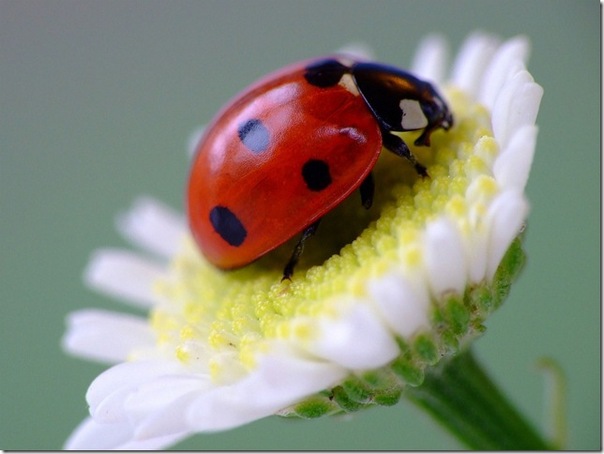 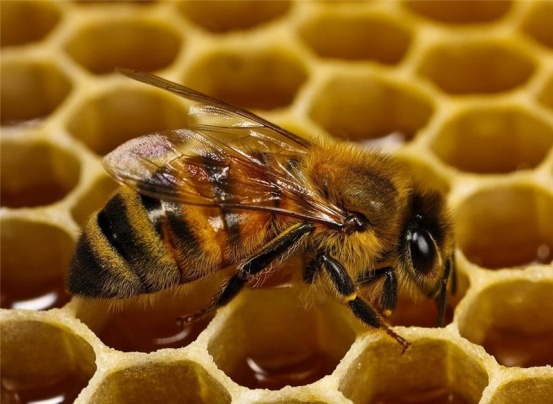 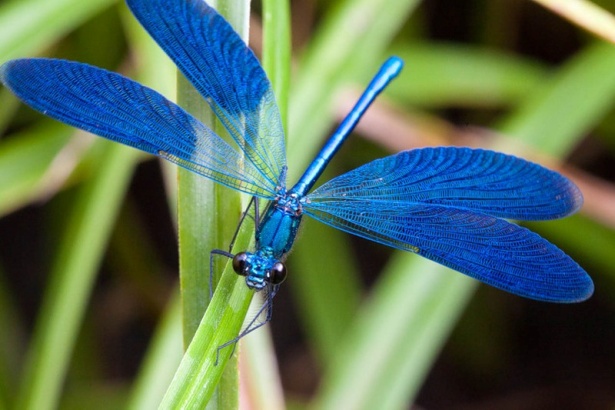 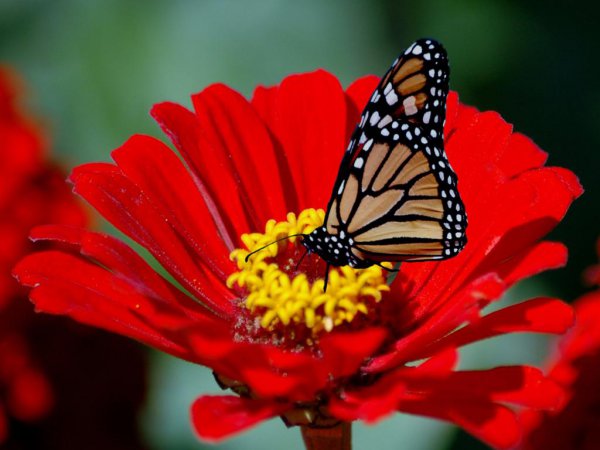 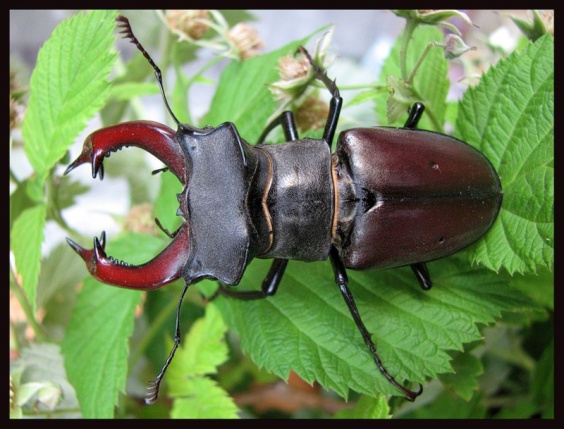 Объясни словечко
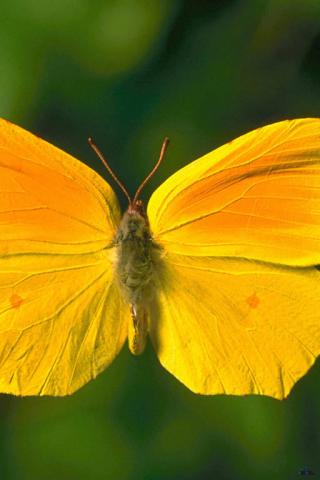 Лимонница  - цвет крыльев лимонного цвета
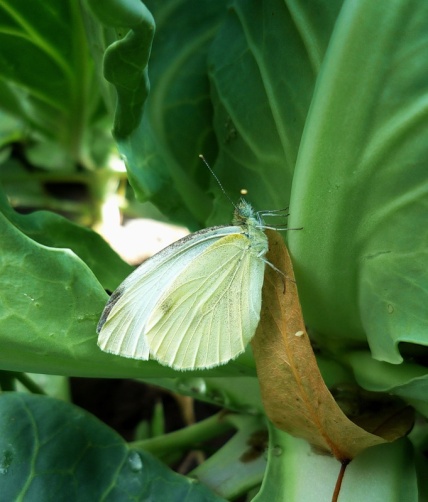 Капустница – предпочитает капустные листья
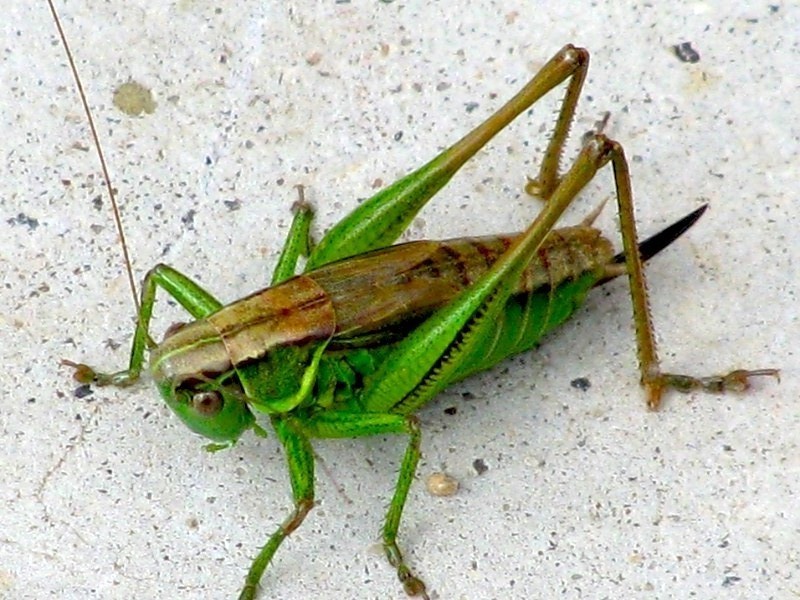 Кузнечик  - издает звуки, похожие на перестук молоточков кузнеца
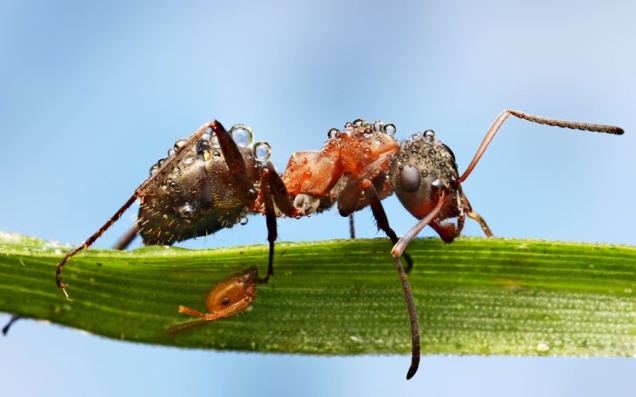 Муравей – мурава - бывшее название травы
Образные выражения
«Божья коровка» - тихий, безобидный человек
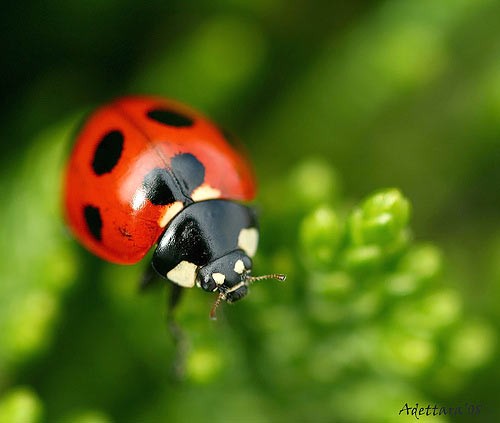 «Комар носа не подточит» - любую работу делать на отлично, так хорошо, что не к чему придраться
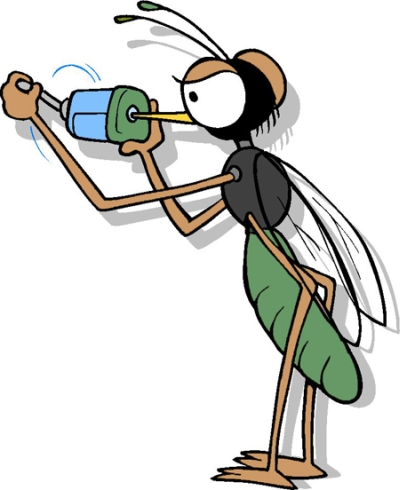 Составь рассказ
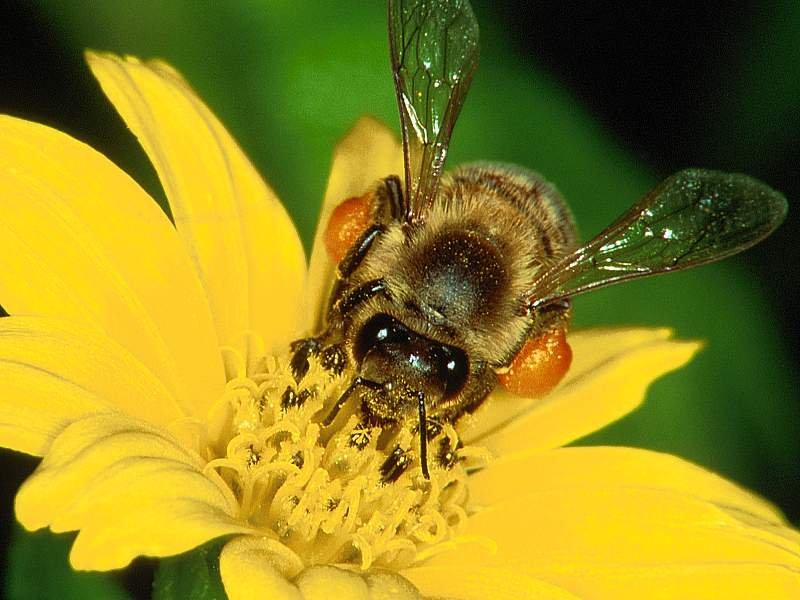 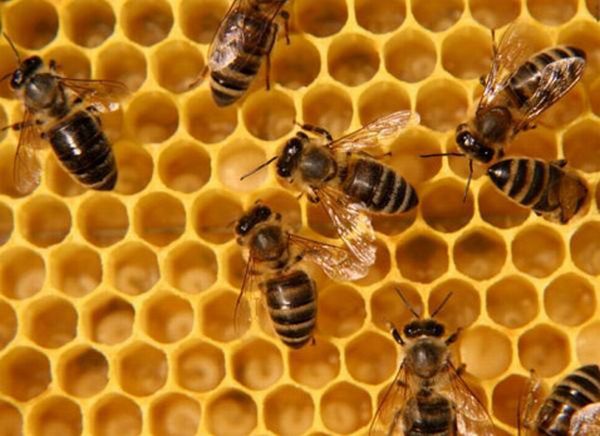 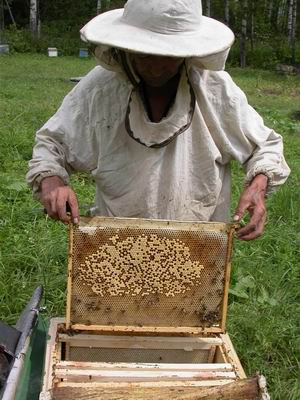 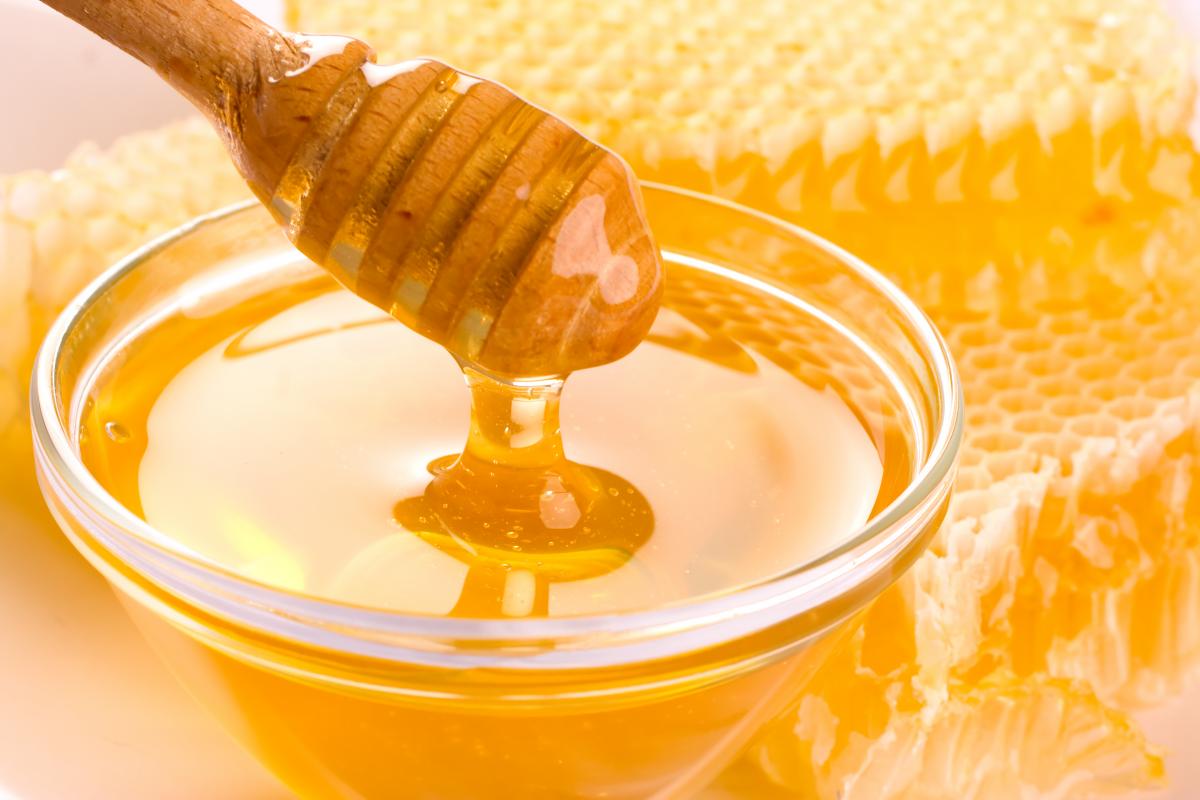